Primary-Backup Replication
CS 240: Computing Systems and Concurrency
Lecture 7

Marco Canini
Credits: Michael Freedman and Kyle Jamieson developed much of the original material.
Simplified Fault Tolerance in MapReduce
MapReduce used GFS, stateless workers, and clients themselves to achieve fault tolerance
2
[Speaker Notes: So what do we know so far about making services fault tolerant?
Distributed MR of lecture and Assignment 2: punted on fault tolerance.

Workers don’t maintain state, so handling worker failures is relatively easy:
Intermediate files are rebuilt
Input, output files benefit from GFS replication
Only one master, ever.  The master does maintain state
Punt to clients: clients must re-submit jobs if/when master fails]
Limited Fault Tolerance in Totally-Ordered Multicast
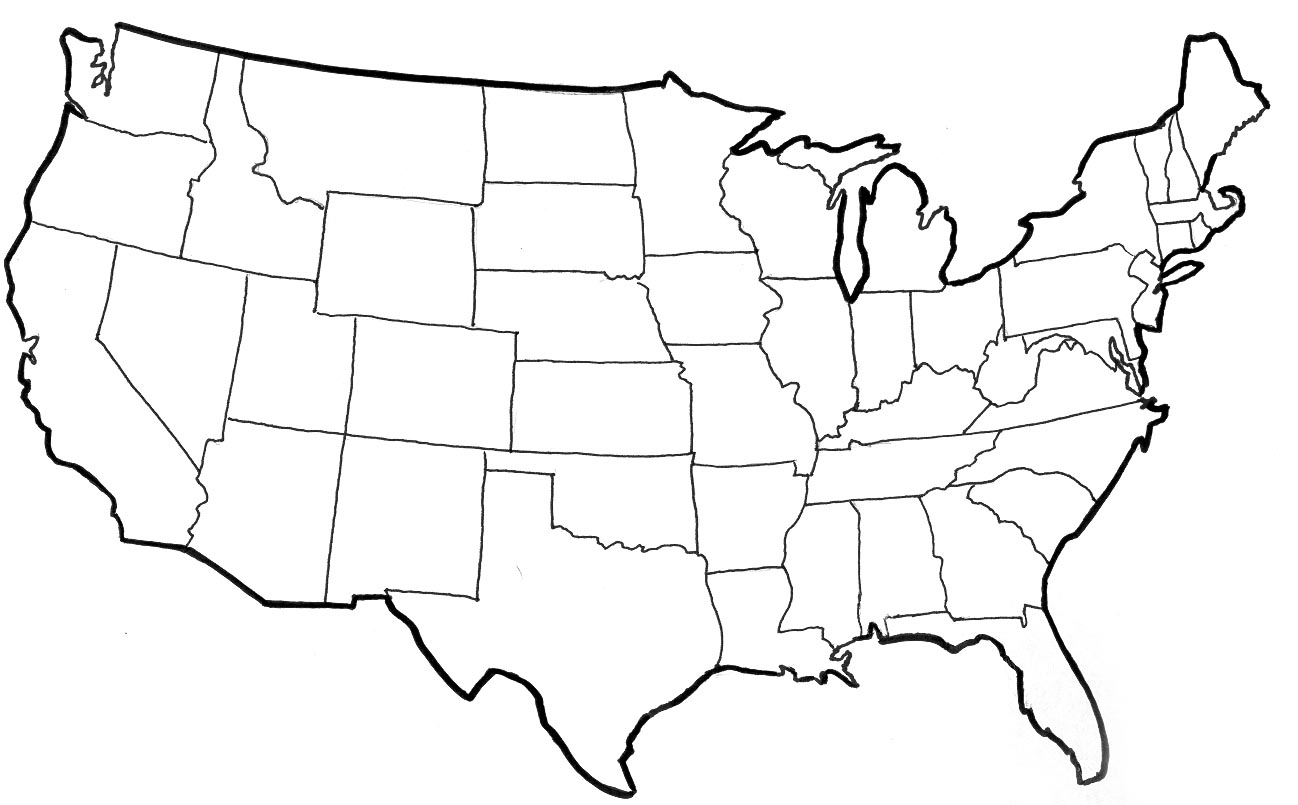 $
P2
P1
%
Stateful server replication for fault tolerance…

But no story for server replacement upon a server failure  no replication
Today: Make stateful servers fault-tolerant?
3
[Speaker Notes: How about totally ordered multicast for replicated servers that we saw in previous lecture?

Well, we had replication, so we did have failure tolerance in that sense, but what about if one server failed?  No story for having another server smoothly take over, so if one failed we’d be down to no replication.]
Plan
Introduction to Primary-Backup replication


Case study: VMWare’s fault-tolerant virtual machine


Upcoming – Two-phase commit and Distributed Consensus protocols
4
[Speaker Notes: In our discussion of P-B, we will foreshadow issues that will lead us to two-phase commit and distributed consensus.]
Primary-Backup: Goals
Mechanism: Replicate and separate servers


Goal #1: Provide a highly reliable service
Despite some server and network failures
Continue operation after failure

Goal #2: Servers should behave just like a single, more reliable server
5
[Speaker Notes: SEGUE: Don't want clients to have to resubmit their jobs.]
State machine replication
Any server is essentially a state machine
Set of (key, value) pairs is state
Operations transition between states

Need an op to be executed on all replicas, or none at all
i.e., we need distributed all-or-nothing atomicity
If op is deterministic, replicas will end in same state

Key assumption: Operations are deterministic
We will relax this assumption later today
6
Primary-Backup (P-B) approach
Nominate one server the primary, call the other the backup
Clients send all operations (get, put) to current primary
The primary orders clients’ operations

Should be only one primary at a time
Need to keep clients, primary, and backup in sync: who is primary and who is backup
7
Challenges
Network and server failures


Network partitions
Within each network partition, near-perfect communication between servers

Between network partitions, no communication between servers
8
[Speaker Notes: We need to do this in the face of the usual challenges.]
Primary-Backup (P-B) approach
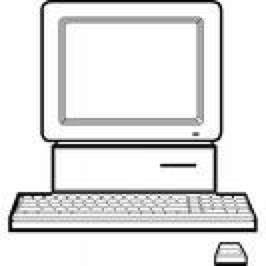 put(x,1)
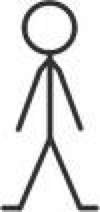 ack
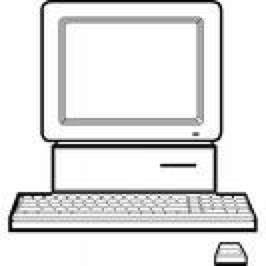 S2 (Backup)
Client
ack
put(x,1)
S1 (Primary)
Primary logs the operation locally

Primary sends operation to backup and waits for ack
Backup performs or just adds it to its log

Primary performs op and acks to the client
After backup has applied the operation and ack’ed
9
[Speaker Notes: So let’s trace out the steps for an operation from the client, say put 1 to key x.

3. This means that at the time the client hears an ack, the operation is definitely done on both the backup and the primary, so if either fails there is a record of the operation.]
View server
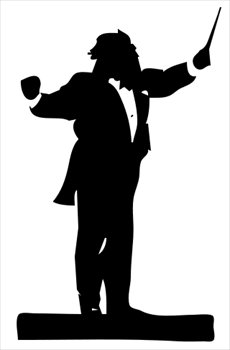 A view server decides who is primary, who is backup
Clients and servers depend on view server
Don’t decide on their own (might not agree)

Challenge in designing the view service:
Only want one primary at a time
Careful protocol design needed

For now, assume view server never fails
10
[Speaker Notes: Clients may not have up to date information about the current view.

SEGUE: Will remove the assumption that view server never fails when we later discuss consensus protocols.]
Monitoring server liveness
Each replica periodically pings the view server
View server declares replica dead if it missed N pings in a row
Considers the replica alive after a single ping


Can a replica be alive but declared “dead” by view server?
Yes, in the case of network failure or partition
11
[Speaker Notes: How does the view server decide which servers are working?

The view server monitors liveness of the servers.

SEGUE: Let’s see now how the view server coordinates the replicas.]
The view server decides the current view
View = (view #, primary server, backup server)
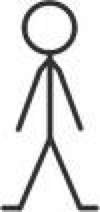 Client
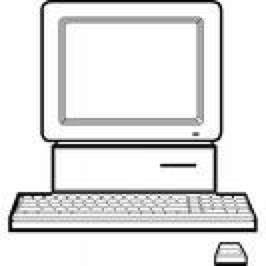 Challenge: All parties make their own local decision of the current view number
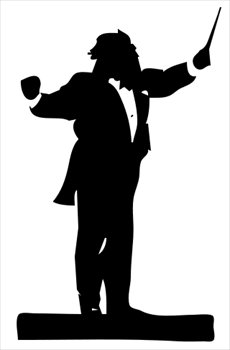 S1 (Primary)
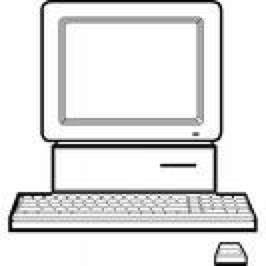 (1, S1, S2)
S2 (Backup)
S2 (Primary)
(2, S2, −)
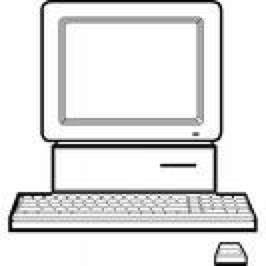 (3, S2, S3)
S3 (Backup)
S3 (Idle)
12
[Speaker Notes: The view server maintains a sequence of numbered views, in time.  
* Suppose the primary fails.
View server declares a new view #2, promotes the backup S2 to primary.
* Then in the next view, the view server promotes an idle server to backup, so now it’s okay if the new primary fails.
* Then the primary begins the process of initializing the new backup’s state.

SEGUE: So they may disagree on the current view number.]
Agreeing on the current view
In general, any number of servers can ping view server


Okay to have a view with a primary and no backup


Want everyone to agree on the view number
Include the view # in RPCs between all parties
13
[Speaker Notes: If more than two, the others are “idle” servers.
Correctness not compromised, just resilience to failure.
Include view #: Allows receiver to know if caller is out of date, then receiver may tell caller.  Allows receiver to know whether it is out of date itself & update itself.]
Transitioning between views
How to ensure new primary has up-to-date state?
Only promote a previous backup
i.e., don’t make a previously-idle server primary
Set liveness detection timeout > state transfer time


How does view server know whether backup is up to date?
View server sends view-change message to all
Primary must ack new view once backup is up-to-date

View server stays with current view until ack
Even if primary has or appears to have failed
14
[Speaker Notes: Couple issues surrounding how the view server and the replicas transition between views.

When we enter a new view, must ensure that the state of the primary is up-to-date so that it can process new ops with correct state.

Liveness detection timeout: Gives the backup time to acquire the state]
Split Brain
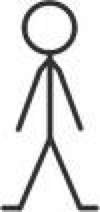 (1, S1, S2)
S1
Client
View Server
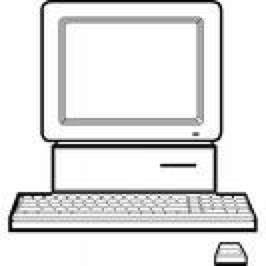 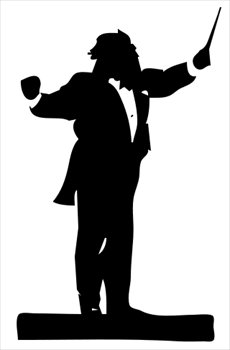 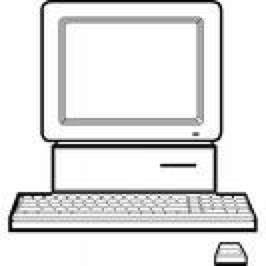 S2
(1, S1, S2)
(2, S2, −)
(2, S2, −)
15
[Speaker Notes: Putting all this together, there’s a subtle issue: more than one server can think it is primary at the same time.

Network breaks, so view server thinks S1 is dead, so the view server makes a view change to view #2
In view #2, S2 is the primary and the network works between view server and S2, so now we have a situation where both S1 and S2 think they are primary at the same time!]
Server S2 in the old view
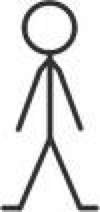 (1, S1, S2)
S1
Client
View Server
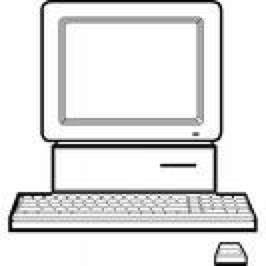 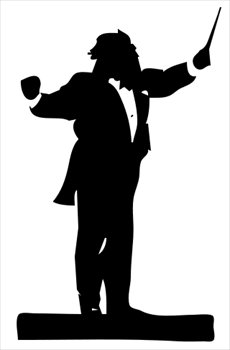 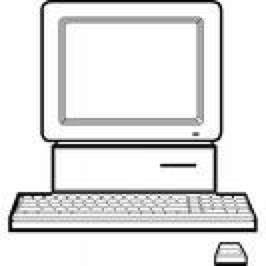 S2
(1, S1, S2)
(2, S2, −)
(2, S2, −)
(1, S1, S2)
(2, S2, −)
(1, S1, S2)
16
[Speaker Notes: It may be a while before the client and S2 hear about the new view (net).

S1 can process operations from clients and S2 will accept and commit forwarded operations.
Then suppose the client hears about the new view: S2 will reject operations
But this will trigger S2 to fetch a new view from server and the client can retry the operation successfully.]
Server S2 in the new view
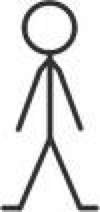 (1, S1, S2)
S1
Client
View Server
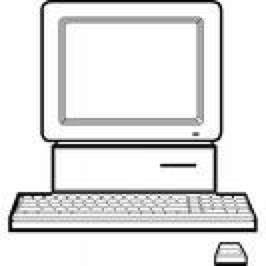 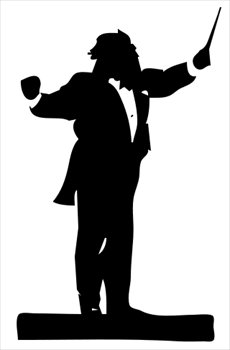 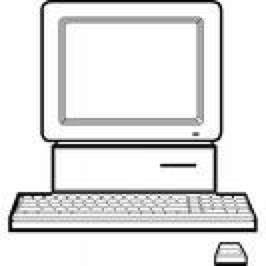 S2
(1, S1, S2)
(2, S2, −)
(1, S1, S2)
(2, S2, −)
(2, S2, −)
17
[Speaker Notes: So now thinking about how the system will behave after S2 moves into the new view.

For clients who haven’t yet heard the new view, S1 will forward operations to S2, but S2 will reject them (it’s in the new view)
S1 will then send an error to client, triggering the client to fetch a new view from server before it re-tries the operation
Client will then successfully re-send operation to S2 (new view primary)]
State transfer via operation log
How does a new backup get the current state?
If S2 is backup in view i but was not in view i−1
S2 asks primary to transfer the state


One alternative: transfer the entire operation log
Simple, but inefficient (operation log is long)
18
[Speaker Notes: The primary has serialized all operations into this log.  Current key value is the last value written into log.]
State transfer via snapshot
Every op must be either before or after state transfer
If op before transfer, transfer must reflect op
If op after transfer, primary forwards the op to the backup after the state transfer finishes


If each client has only one RPC outstanding at a time, state = map + result of the last RPC from each client
(Had to save this anyway for “at most once” RPC)
19
[Speaker Notes: Basic idea: Transfer a snapshot of the current key-value map.
The state transfer can be long, and meantime clients are making requests to the primary.  

Need to prevent the state from being corrupted.]
Summary of rules
View i’s primary must have been primary/backup in view i−1 

A non-backup must reject forwarded requests 
Backup accepts forwarded requests only if they are in its idea of the current view 

A non-primary must reject direct client requests 

Every operation must be before or after state transfer
20
[Speaker Notes: This ensures that a new primary has most of the state it needs when it becomes primary.
If a forwarded request arrives at a non-backup it’s because some combination of clients and primaries are in an old view and they need to hear about the new view.
If a non-primary gets a client request, it’s because the client was in an old view, so it should reject the request.
To prevent the state from being corrupted.]
Primary-Backup: Summary
First step in our goal of making stateful replicas fault-tolerant


Allows replicas to provide continuous service despite persistent net and machine failures


Finds repeated application in practical systems (next)
21
Plan
Introduction to Primary-Backup replication


Case study: VMWare’s fault-tolerant virtual machine
	Scales et al., SIGOPS Operating Systems Review 44(4), Dec. 2010 (PDF)


Upcoming – Two-phase commit and Distributed Consensus protocols
22
VMware vSphere Fault Tolerance (VM-FT)
Goals:

Replication of the whole virtual machine

Completely transparent to applications and clients

High availability for any existing software
23
[Speaker Notes: Ambitious system – want to give an entire Virtual Machine the benefits of primary-backup replication.]
Overview
Two virtual machines (primary, backup) on different bare metal



Logging channel runs over network



Fiber channel-attached shared disk
24
[Speaker Notes: The backup executes identically to the primary, except with a small time lag.]
Virtual Machine I/O
VM inputs
Incoming network packets
Disk reads
Keyboard and mouse events
Clock timer interrupt events


VM outputs
Outgoing network packets
Disk writes
25
[Speaker Notes: VM inputs: look at the VM as a black box, list all the information that flows into the VM.

VM outputs: Same thing for all the information that flows out of the VM.

Disk writes are considered an output because they go to the shared disk attached to both VMs.]
Overview
Primary sends inputs to backup


Backup outputs dropped


Primary-backup heartbeats 
If primary fails, backup takes over
26
[Speaker Notes: Over the logging channel, the primary sends all input events to the backup.  The primary generates its own output events to the real world.]
VM-FT: Challenges
Making the backup an exact replica of primary


Making the system behave like a single server


Avoiding two primaries (Split Brain)
27
[Speaker Notes: (Outline slide)  So we have a general idea of how this works from the basic primary-backup design, but here are the subtle points that the VM-FT paper addresses.

(Exact replica:) How to cope with non-determinism]
Log-based VM replication
Step 1: Hypervisor at the primary logs the causes of non-determinism:


Log results of input events
Including current program counter value for each

Log results of non-deterministic instructions 
e.g. log result of timestamp counter read (RDTSC)
28
[Speaker Notes: Want to model VM as a deterministic state machine, so to do that we have to convert non-deterministic operations to deterministic operations so that state machine replication holds.

Inputs: packet with arbitrary data may arrive; arbitrary keystroke may arrive.

SEGUE: So once the primary has logged both causes of non-determinism, the backup can use this information.]
Log-based VM replication
Step 2: Primary hypervisor sends log entries to backup hypervisor over the logging channel

Backup hypervisor replays the log entries
Stops backup VM at next input event or non-deterministic instruction
Delivers same input as primary

Delivers same non-deterministic instruction result as primary
29
[Speaker Notes: Needs to know when the next input event occurs, so backup lags behind primary by one input event]
VM-FT Challenges
Making the backup an exact replica of primary


Making the system behave like a single server
FT Protocol

Avoiding two primaries (Split Brain)
30
[Speaker Notes: So now we are reasoning about the output events that the system generates, in particular when the primary fails.  And their solution to this problem is called the fault tolerant (FT) protocol.]
Primary to backup failover
When backup takes over, non-determinism will make it execute differently than primary would have done
This is okay!


Output requirement: When backup VM takes over, its execution is consistent with outputs the primary VM has already sent
31
[Speaker Notes: >>> Want to avoid contradictions between the primary and backup when it fails over.

SEGUE: Let’s see how inconsistencies can happen.]
The problem of inconsistency
Event?
Input
Output
Primary
Backup
Primary fails
32
[Speaker Notes: Suppose primary fails just after an output event.
The Backup doesn’t know what events were “in flight” at failure and whether they came before or after the output event.  The red event may have influenced the value of the output, the backup doesn’t know where in its execution stream to place it: before or after the output.

Primary also doesn’t know what the value of the output event was, so can’t fix it that way.

Subtle: Arbitrarily many events may have happened at primary unbeknownst to backup, can’t speculate!]
FT protocol
Primary logs each output operation
Delays any output until Backup acknowledges it
Primary fails
Input
Output
Primary
ack
Backup
Duplicate output
Can restart execution at an output event
33
[Speaker Notes: There are no other events in the backup’s log so it can reach the same state as the primary was when it made the output.
Might output twice but that is okay – duplicate network packet or duplicate write to disk.
Primary doesn’t need to delay execution, just outputs.]
VM-FT: Challenges
Making the backup an exact replica of primary


Making the system behave like a single server


Avoiding two primaries (Split Brain)
Logging channel may break
34
[Speaker Notes: Finally, avoiding split brain gets difficult when the logging channel breaks.]
Detecting and responding to failures
Primary and backup each run UDP heartbeats, monitor logging traffic from their peer


Before “going live” (backup) or finding new backup (primary), execute an atomic test-and-set on a variable in shared storage


If the replica finds variable already set, it aborts
35
[Speaker Notes: This avoids split-brain.]
VM-FT: Conclusion
Challenging application of primary-backup replication

Design for correctness and consistency of replicated VM outputs despite failures

Performance results show generally high performance, low logging bandwidth overhead
36
Sunday topic:
Two-Phase Commit
37